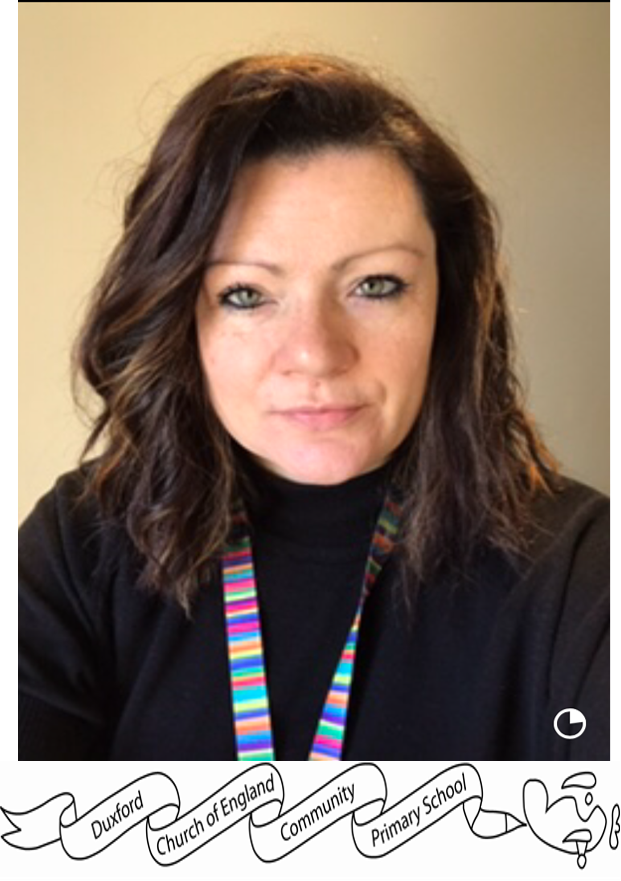 My New School
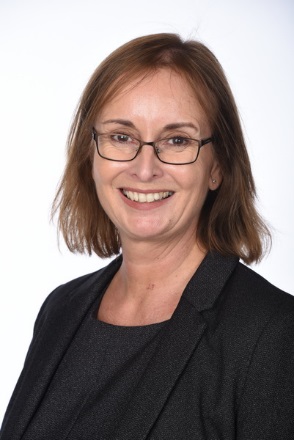 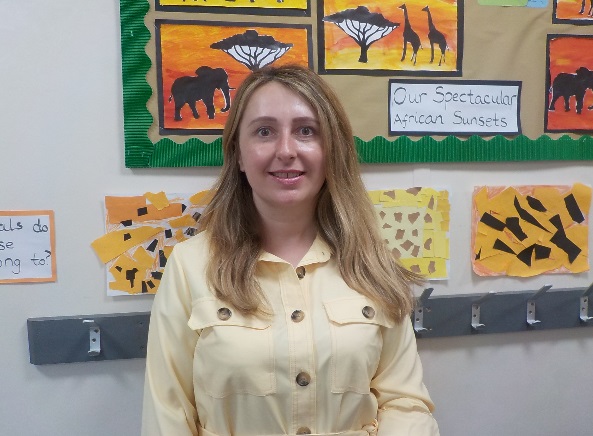 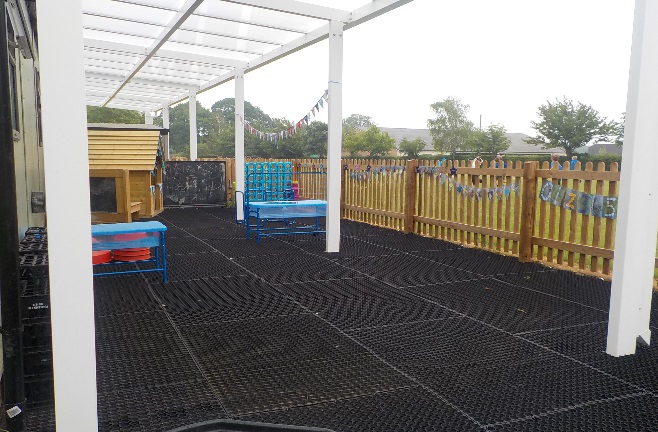 Mrs Shannon
Mrs Kolarik
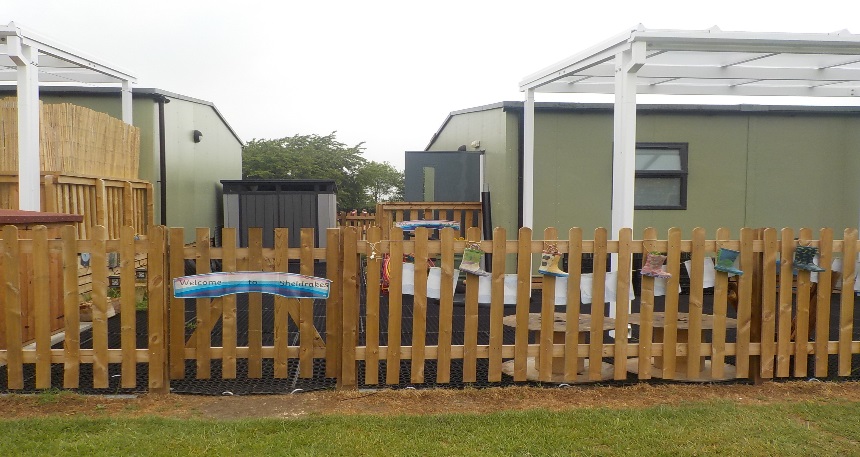 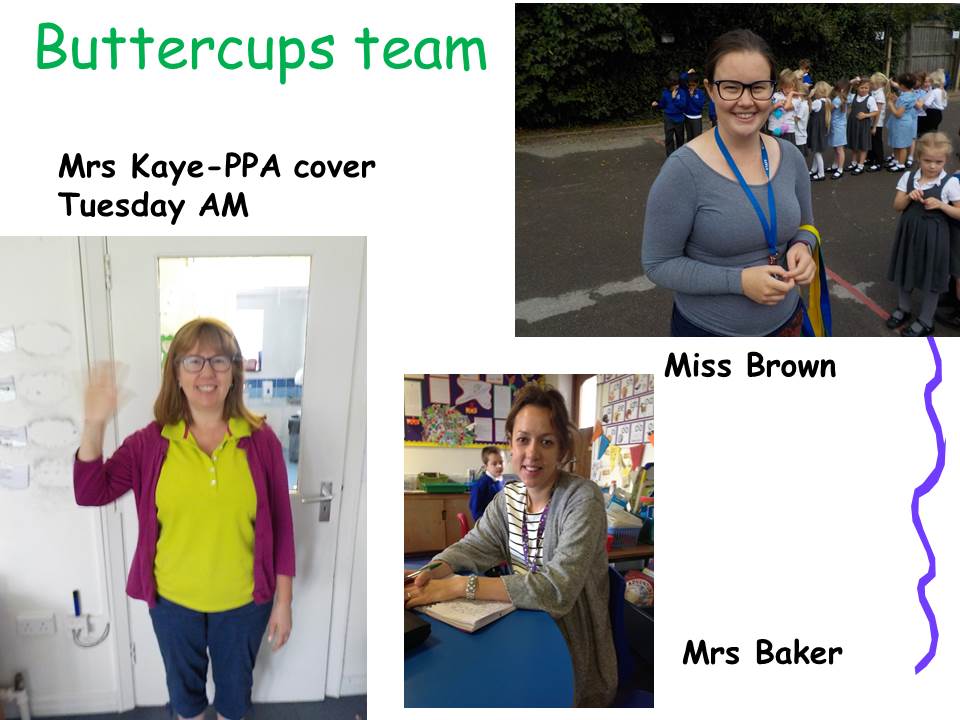 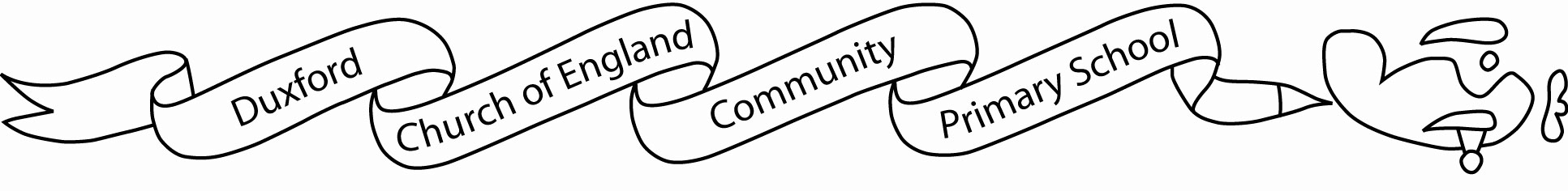 Mrs Blackburne-Maze
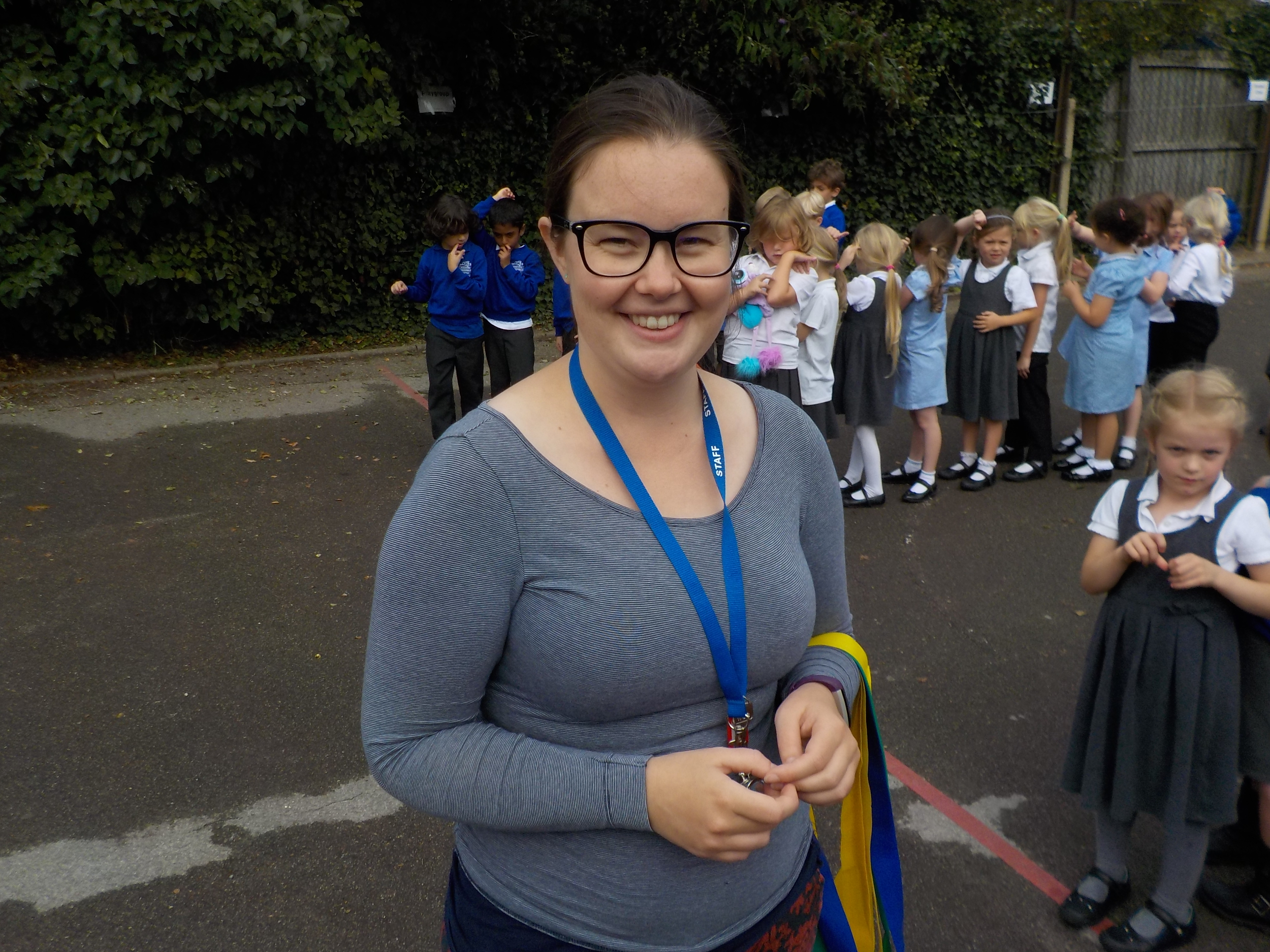 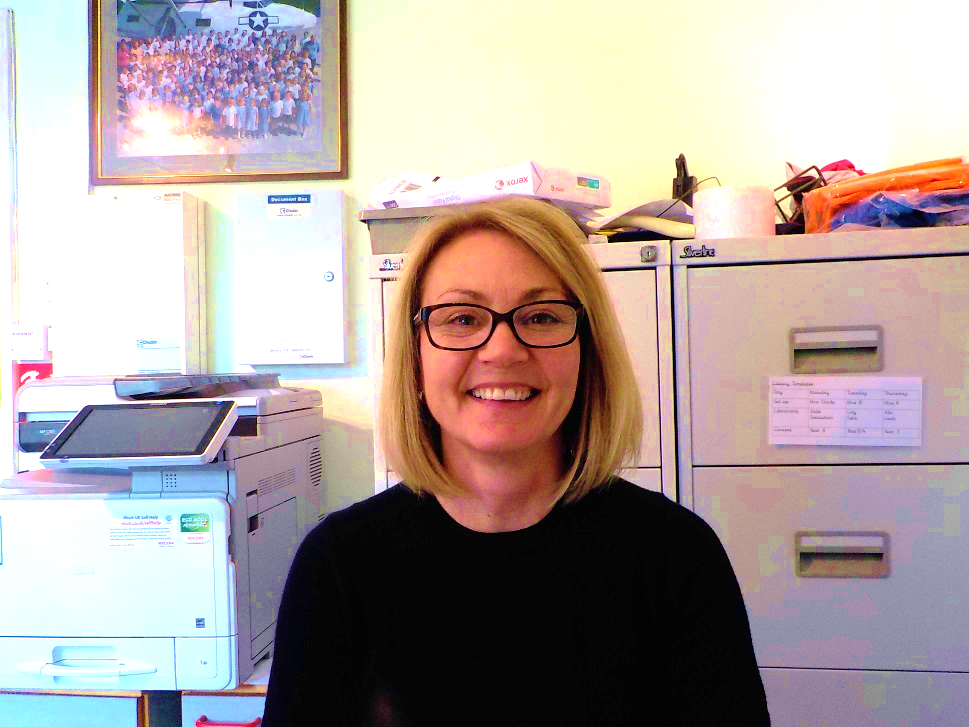 Mrs Kaye
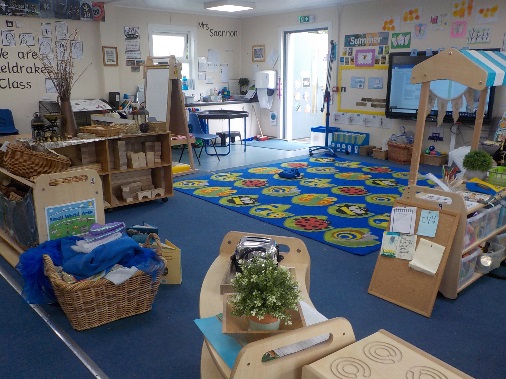 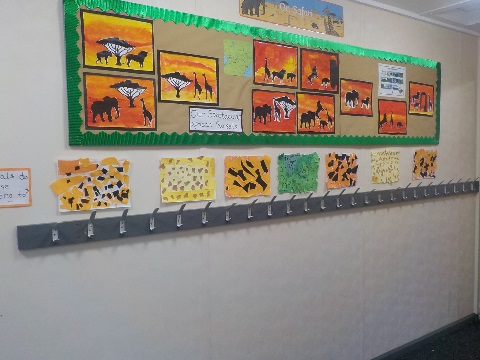 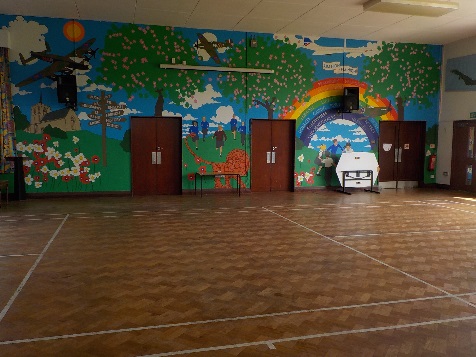 Mrs Dowman
Mrs Rigby